MINISTERE DE L'ECONOMIE ET DES FINANCES
--------------
SECRETARIAT GENERAL
--------------
DIRECTION GENERALE DES ETUDES ET ANALYSES ECONOMIQUES
--------------
REPUBLIQUE TOGOLAISE
            



                    
                      Travail-Liberté-Patrie
                           -----------------
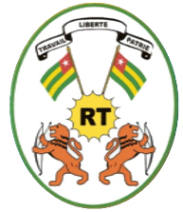 RENCONTRES DU MARCHE DES TITRES PUBLICS DE L'UEMOA
Accroitre l’attractivité du secteur privé : Défi et perspectives
Présentée par
2020
PLAN DE PRESENTATION
BREF APERCU DU TOGO
SITUATION ECONOMIQUE RECENTE (2017-2020) 
PERSPECTIVES ET DEFIS (2021-2025)
CONCLUSION
I. BREF APERCU DU TOGO
TOGO
Pays situé en Afrique de l’Ouest   

Pays limitrophes: Burkina, Ghana, Benin

Superficie: 56.000 Km2. 

Population au 1er janvier 2020 : 7.706.000

Taux de croissance démographique : 2,3%

PIB par habitant (estimation 2019): 549.000 FCFA

IDH 2019 : 0,513 contre 0,495 en 2015   (167ème rang sur 189 pays)
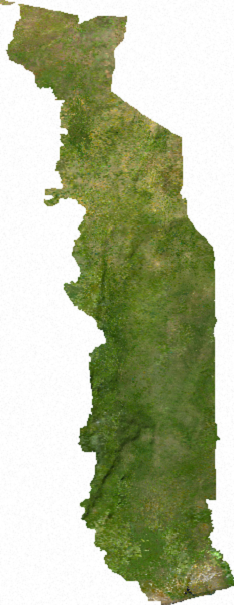 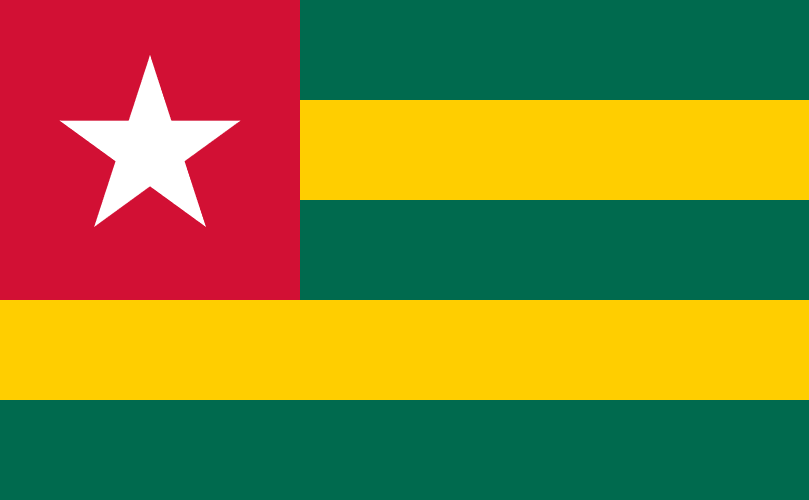 QUALITE DES INSTITUTIONS ET POLITIQUES
Score global du CPIA au Togo, est en constante hausse d’année en année excepté 2016

le Togo confirme une nouvelle fois sa progression dans les questions de politiques socio-économiques et d’amélioration du cadre institutionnel (dernier rapport de la Banque mondiale)

Le Togo, avec un score de 3,3 points en 2019 (+0,1) s’élève bien au-dessus de la moyenne régionale, et est d’ailleurs le seul pays dont la note a augmenté,
MO IBRAHIM
Selon la Fondation Mo Ibrahim sur la bonne gouvernance: Avec un score de 50,1 sur 100 en 2019 le Togo est classé 25ème sur 54 pays et fait partie des rares pays à avoir amélioré leur score ;

Le Togo réalise des progrès importants en matière de développement humain (santé, éducation, protection sociale, cadre de vie) et la perception du bien-être par les populations s’est considérablement améliorée;

Encore plus marquant, le Togo gagne des points en matière de sécurité et sureté alors même que la sous-région est actuellement en situation d’alerte; 

Sur l’ensemble de la décennie, seuls huit pays parmi lesquels le Togo, ont réussi à progresser dans chacune des quatre grandes catégories qu’évalue la Fondation (Sécurité et État de droit, Participation et droits de l'Homme, Opportunités économiques durables et Développement humain).
DOING BUSINESS
Rapport Doing Business 2020

Indice doing business : 62,3 en 2020 contre 55,3 en 2019
97ème place sur 190 pays contre 137ème en 2019
le Togo fait son entrée dans le Top 100 des pays où il est le plus facile de faire des affaires, avec un bond de 40 places;
le Togo le 3ème pays le plus réformateur au monde et le 1er pays africain sur cette liste.

 Notation financière

B/B et perspective stable _Standard & Poor’s

B3 stable _ Moodys
II. SITUATION ECONOMIQUE RECENTE (2017-2020)
Migration au SCN 2008 avec une nouvelle année de base (2016)
Contexte économique mondiale: les effets de la pandémique et changement climatique
Lente reprise de l’activité économique mondiale au second semestre
Contraction de l’économie  de 4,4% en 2020

Contexte national
Effets de la pandémie de covid-19
Poursuite de la mise en œuvre des projets du PND 
Poursuite de la mise en œuvre des réformes structurelles
II. SITUATION ECONOMIQUE RECENTE (2017-2020)
Ralentissement de l’activité économique en 2020 (après un taux moyen de 4,9% entre 2017-2019) avec un taux de croissance de 0,7% suite  la pandémie de COVID;

Accroissement important des dépenses publiques pour faire face  COVID entrainant un déficit budgétaire important (7% du PIB) en 2020;

Taux de pression fiscale en baisse en 2020 suite à la faible mobilisation des ressources alors que la masse salariale est en progression;
Taux d’endettement en hausse;

Maitrise du taux d’inflation sous la norme de 3% sur la période 2017-2020 (1,0% en 2020);

Dégradation du solde courant de la BDP: -2,2% du PIB en 2019 à -3,3% du PIB en 2020.
PERFORMANCES
PERFORMANCES
PERFORMANCES
III. PERSPECTIVES ECONOMIQUES A MOYEN TERME
L’activité économique évoluerait dans un contexte marqué par la mise en ouvre des projets tels que:
Mise en place des agropoles;

Lancement de l’unité de production de l’engrais phosphaté et de l’implantation de nouvelles cimenteries;

Augmentation de la capacité de production, de transport et de distribution d’électricité;

Extension du réseau routier rural et la construction de l’Autoroute de l’Unité, d’un parc industriel autour du port de Lomé, et de 20.000 logements sociaux;

Consolidation du positionnement stratégique de l’aéroport;

Extension de la couverture réseau internet fixe et mobile, du renforcement du raccordement internet au réseau mondial et de la digitalisation des principaux services publics,
III. PERSPECTIVES ECONOMIQUES A MOYEN TERME
Sur la période 2021-2025, le Gouvernement a adopté le plan Togo 2025, tiré du PND et qui s’articule, sur la période 2020-2025 autour de trois (3) principaux axes, à savoir :

« renforcer l’inclusion et l’harmonie sociale et consolider la paix », 

« dynamiser la création d’emplois en s’appuyant sur les forces de l’économie nationale » et 
« moderniser le pays et renforcer ses structures ».

Ces principaux axes sont déclinés en trente-six (36) projets et six (06) réformes prioritaires
III. PERSPECTIVES ECONOMIQUES A MOYEN TERME
Le secteur primaire continuerait par bénéficier des mesures de soutien du Gouvernement : intrants agricoles et Mécanisme incitatif de financement agricole (MIFA);

La mise en place des agropoles soutiendrait le raffermissement de la croissance de l’agriculture qui afficherait un taux de croissance moyen de 5,6%; 

Le secteur industriel consoliderait sa croissance entre 2021 et 2025, (investissements privés et publics du PND et Parc Industriel d’Adéticopé);

Globalement, l’activité économique serait tirée par les investissements privés (l’amélioration du climat des affaires) et la consommation privée;

Sous l’hypothèse d’une maitrise de la crise sanitaire, le taux de croissance devrait ressortir en moyenne à 6,5% sur la période 2021-2025 passant de 4,7% en 2021 à 7,5% en 2025.
PERFORMANCES